Бројeвни системи
Јелена Бошковић,
проф. Рачунарства и информатике
Број
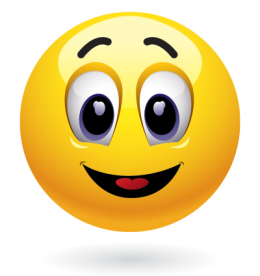 У времену палеолита људи су живели у пећинама. Иако су живели веома примитивно, и тада је постојала комуникација међу људима.
У неолиту,  почетком млађег каменог доба, људи почињу да се баве земљорадњом, трговином. Језик се усавршава, јављају се апстрактни појмови. Веће бројеве представљају комбинацијом мањих.
Пример:
    Аустралијско племе Камиларои:
    1=мал
    2=булан
    3=гулиба
    4=булан-булан
    5=булан-гулиба
    6=гулиба-гулиба
Цифра
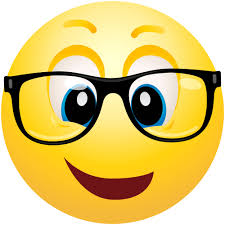 Паралелно са развојем писма, развијали су се и знакови за приказ бројева – ЦИФРЕ.
Цифра је симбол којим се записује број.
Бројевни системи
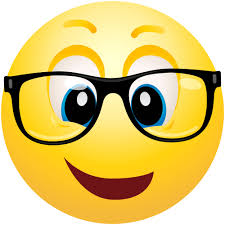 Потреба стварања назива и знакова за веће бројеве  доводи до развијања 
бројевних система.
Подела бројевних система
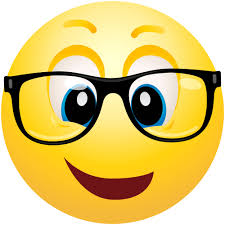 Непозициони бројевни системи
Позициони бројевни системи
Непозициони бројевни систем
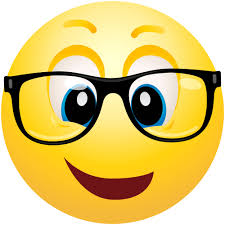 Симбол који означава број (цифра) 
има исту вредност 
независно од тога 
на којој се позицији налази у запису броја.
Непозициони бројевни систем
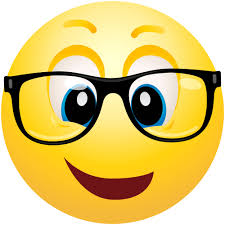 Пример: римски бројевни систем
Цирфре римског бројевног система су:
Цифра I има вредност  „један“ 
и у броју IV и у броју VI
Запиши као римске бројеве
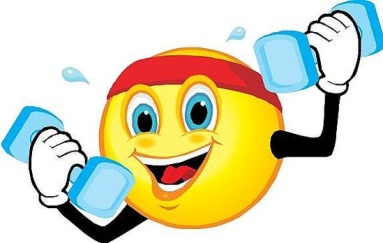 (14)10=
(15)10=
(18)10=
(19)10=
(2018)10=
Позициони бројевни систем
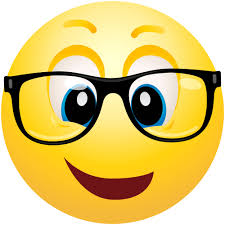 Цифра има различиту вредност 
у зависности од тога 
на којој се позицији налази у запису броја.
Позициони бројевни систем
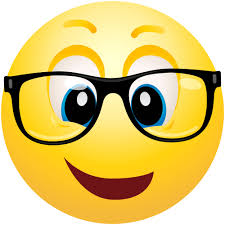 Пример позиционих бројевних система:
Зашто декадни?
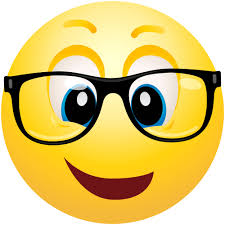 Разлог је анатомске природе, јер човек има десет прстију, а њих је користио као помоћно средство приликом рачунања.
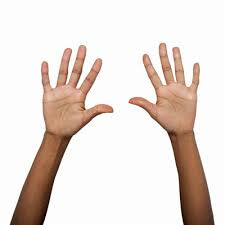 У овом систему бројева користе се цифре 
0, 1, 2, 3, 4, 5, 6, 7, 8 и 9.
Настао је у Индији, а у Европу су га донели Арапи.
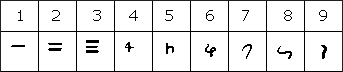 Брахми – око 1. века н.е.
Зашто бинарни?
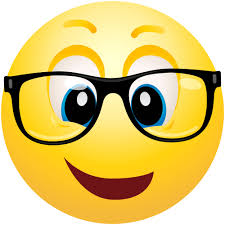 Рачунар је електронска машина и ради по принципу  „има“ или „нема“ струје, односно „1“или „0“.
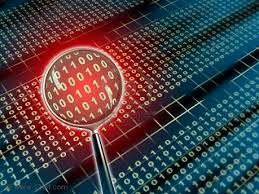 Подаци се у рачунару 
памте, обрађују, преносе у дигиталном – бинарном запису.
У бинарном систему бројева користе се цифре 
0 и 1.
Зашто октални и хексадекадни?
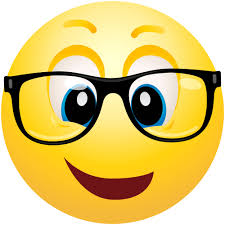 У рачунару се 
октални и хексадекадни бројевни ситеми користе као варијанта 
краћег записа бинарних бројева.
Пример превођења бинарног броја у хексадекадни:
четири бинарне цифре записујемо једном хексадекадном 
     (биће накнадно објашњено)
Општи облик записа броја позиционог бројевног система
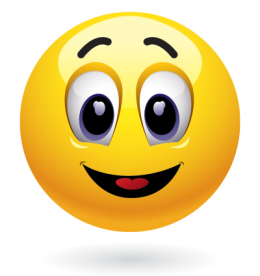 X - број
 N - основа бројног система
 x - цифра
 i - позиција цифре
-m - најнижа позиција
 n - највиша позиција
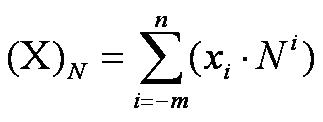 Општи облик записадекадног броја
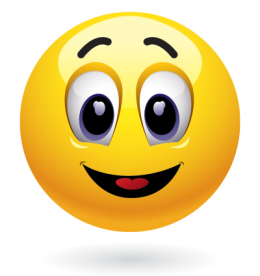 Декадни бројни систем:
Декадни бројни систем:
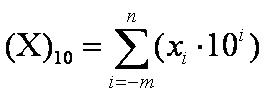 Пр.
  2   1   0
(563)10  =5*102+6*101+3*100
              = 500  +  60  +  3
              =563
Превођење из декадног у бинарни
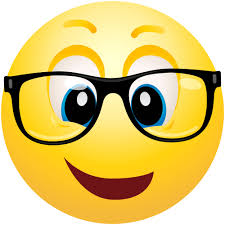 Декадни број делимо са 2 док не дођемо до 0. 

Остаци при том дељењу прочитани уназад чине бинарни облик полазног броја.

Пример: (157)10 =( 10011101 )2
Превођење из декадног у бинарни
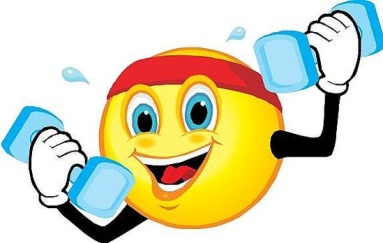 Задаци за вежбање:

Следеће бројеве декадног система превести у бинарни облик:
(1)10=(  )2
(2)10=(  )2
(3)10=(  )2
(4)10=(  )2
(64)10=(  )2
(843)10=(  )2
Превођење из бинарног у декадни
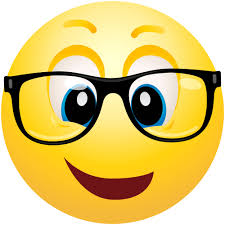 изнад бинарног броја свакој цифри доделимо вредност позиције на којој се налази
рачунамо збир производа цифре и броја 2 
       (основа бинарног система) на степен ознаке позиције... 
        види пример
Пр.
  6  5  4   3   2  1  0
(1101001)2= 1*26+1*25+0*24+1*23+0*22+0*21+1*20
                    =  64   +  32            +   8                        +  1
                    =  (105)10
Превођење из бинарног у декадни
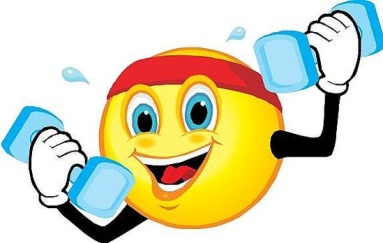 Задаци за вежбање:

Следеће бинарне бројеве превести у декадни облик:
(10101)2=(  )10
(110001)2=(  )10
(110011)2=(  )10
(1100110)2=(  )10
Превођење из декадног у октални
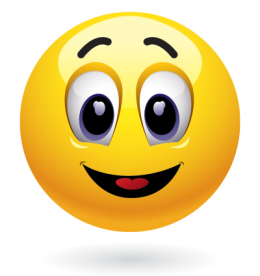 Декадни број делимо са 8 док не дођемо до 0. 
Остаци при том дељењу прочитани уназад чине октални облик полазног броја.

Пример: (157)10 =(235)8
Превођење из окталног у декадни
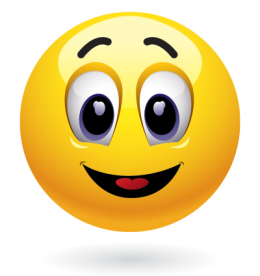 изнад окталног броја свакој цифри доделимо вредност позиције на којој се налази
рачунамо збир производа цифре и 
броја 8 (основа окталног система) на степен ознаке позиције... види пример
Пр.
  2  1  0
(235)8= 2*82+3*81+5*80
            =128  + 24   +  5
            =  (157)10
Превођење из декадног у хексадекадни
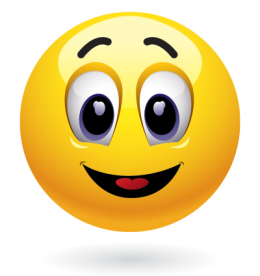 Декадни број делимо са 16 док не дођемо до 0. 
Остаци при том дељењу прочитани уназад чине хексадекадни облик полазног броја.

Пример: (123)10 =(7B)16
Превођење из хексадекадног у декадни
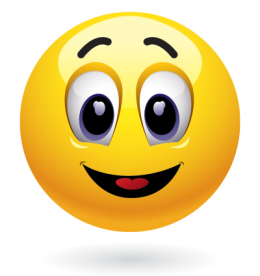 изнад хексадекадног броја свакој цифри доделимо вредност позиције на којој се налази
рачунамо збир производа цифре и броја 16 (основа хексадекадног система) на степен ознаке позиције... види пример
Пр.
  1  0
(7B)16= 7*161+11*160
           =112  +  11
           =  (123)10
Превођење из бинарног у хексадекадни
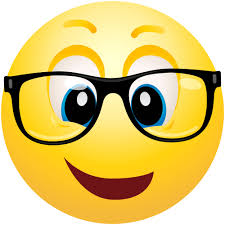 Пр.      (110011111) 2 =(           )16

Бинарне цифре групишемо у групе од по 4 цифре почев од цифре са најмањом тежином.
Уколико у последњој групи нема 4 цифре допуњавамо 0.
Сваки четвороцифрени бинарни број преводимо у хексадекадни:
1B7
0
0
0
7
( 111) 2 = 1*22 + 1*21 +1*20 =4+2+1=7
B
(1011) 2 = 1*23+1*21 +1*20 =8+2+1=11=B
1
(       1) 2 = 1*20=1
Реши задатке
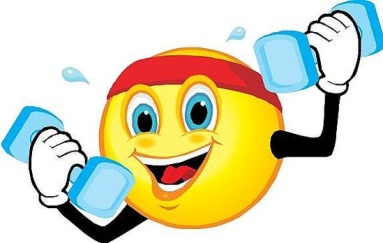 (1100011) 2 =(           )16
(110010011) 2 =(           )16

и обрнуто:
( D)16        = (            ) 2
( FF)16    = (                      ) 2
( А2E)16 = (                                  ) 2
Примери коришћења хексадекадног записа броја
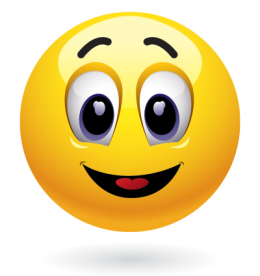 За дефинисање боје на рачунару се користи RGB мод (Red-Green-Blue) – бројчано се дефинише колико у датој боји има црвене, колико зелене, а колико плаве боје.

Ове бројчане вредности основних боја могу узимати вредност од 0-255.

На овај начин може се дефинисати 16 777 216 различитих нијанси боја.
Примери записа боја на рачунару
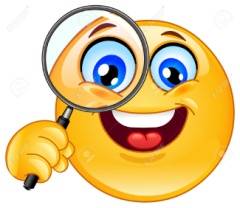 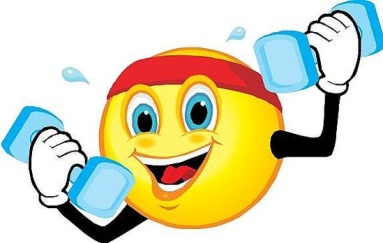 У било ком програму који има могућност подешавања боја отвори прозор за дефинисање броја:
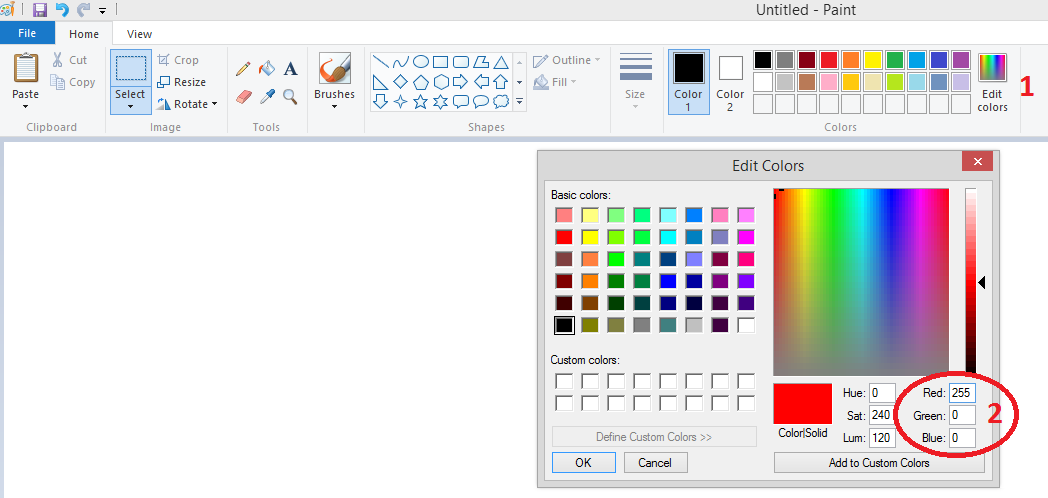 Попуни табелу
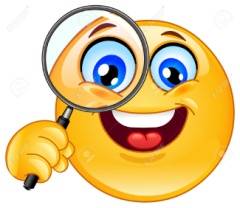 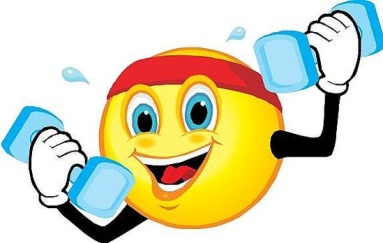 Шта можеш да закључиш?
Закључак
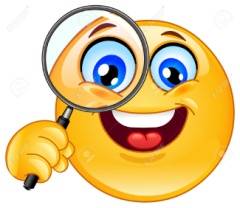 Хексадекадни запис је знатно краћи од бинарног.
Основне рачунске операције у бинарном бројном систему
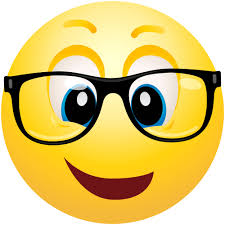 Сабирање:
0+0=(0)10=(0)2
0+1=(1)10=(1)2
1+0=(1)10=(1)2
1+1=(2)10=(10)2
1+1+1=(3)10=(11)2
...
Пример:
1
0
0
1
0
1
1
1
Сабери бројеве:
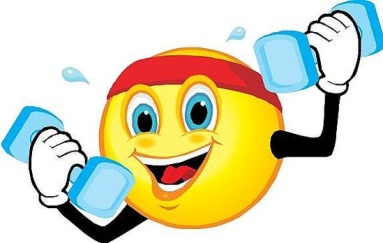 (11001101)2  + (10111100)2 =
(11001000)2  + (10100110)2 =
(11111111)2  + (11111111)2 =
(5)8  + (6)8 =
(15)8  + (14)8 =
(А)16  + (8)16 =
(АА)16  + (EE)16 =
Резултате које добијеш провери на калкулатору.
Основне рачунске операције у бинарном бројном систему
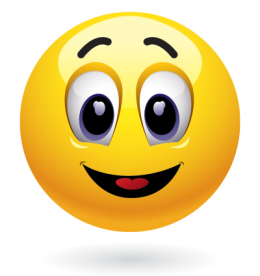 Одузимање:
Када 1 са места веће тежине пребацимо на место мање тежине: 
на њеном месту остаје 0 
а на месту мање тежине уписујемо 1 и 1
јер је 1 добијена  сабирањем 1+1=(2)10=(10)2
Пример:
0
1
1
1
0
0
1
0
1
0
1
0
1
0
1
1
0
1
1
0
1
Основне рачунске операције у бинарном бројном систему
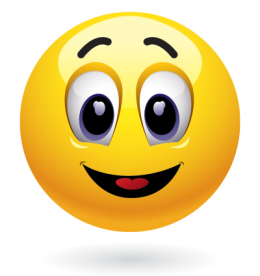 Множење:
Пример:
0
1
1
1
0
1
1
1
1
1
1
1
0
1
0
0
0
0
1
1
1
0
1
0
0
0
0
1
0
Основне рачунске операције у бинарном бројном систему
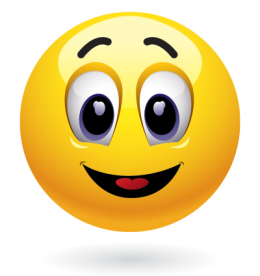 Дељење:
Пример:
1
1
1
1
1
1
1
0
1
1
1
0
1
0
1
1
0
0
Коришћење калкулатора
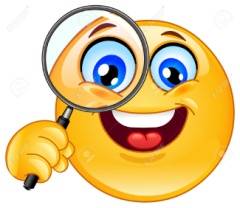 Покрени калкулатор који сигурно имаш на свом рачунару.
Пребаци га Programmer мод.
Провери све примере који су били за вежбу.
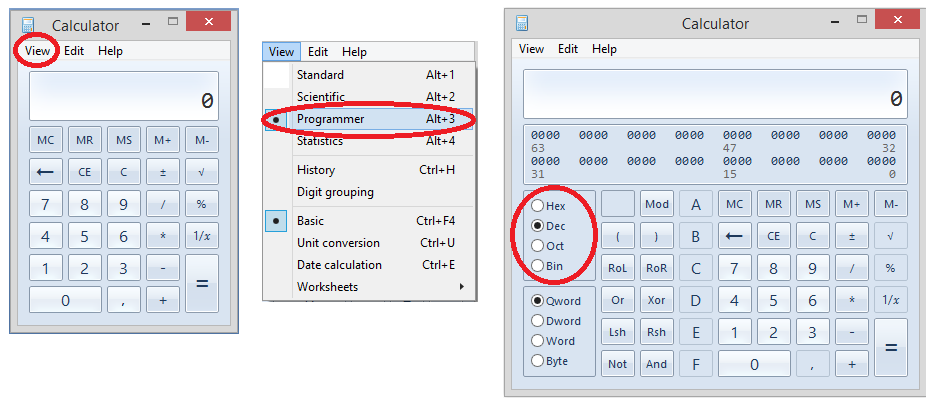 Коришћење калкулатора
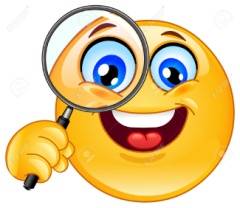 Ако ти је потребно детаљније упутство за коришћење калкулатора  
потражи га на интернету
и провери све урађене примере.
Успех у раду ти жели
твоја професорка Јелена Бошковић

profesorka.jelena@gmail.com
Како користите презентацију
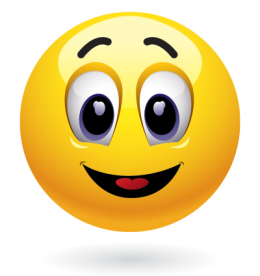 слајдове са:

                   читаj информативно, неће бити на
                   контролном


		   биће на контролном! 
		

		   провежбај


		  потражи - анализирај
								Срећно!
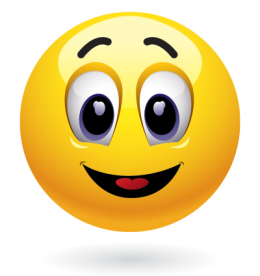 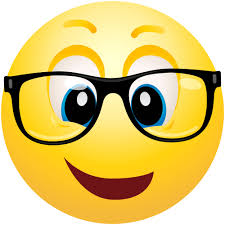 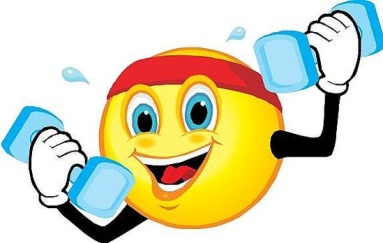 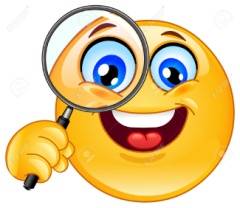